MicrosoftWord 2010
Chapter 1
Creating, Formatting, and Editing a Word Document with Pictures
Objectives
Enter text in a Word document
Check spelling as you type
Format paragraphs
Format text
Undo and redo commands or actions
Change theme colors
Creating, Formatting, and Editing a Word Document with Pictures
2
Objectives
Insert digital pictures in a Word document
Format pictures
Add a page border
Correct errors and revise a document
Change document properties
Print a document
Creating, Formatting, and Editing a Word Document with Pictures
3
Project – Flyer with Pictures
Creating, Formatting, and Editing a Word Document with Pictures
4
General Project Guidelines
Choose the words for the text
Identify how to format various elements of the text
Find the appropriate graphical images(s)
Establish where to position and how to format the graphical image(s)
Determine whether the page needs enhancements such as border or spacing adjustments
Correct errors and revise the document as necessary
Determine the best method for distributing the document
Creating, Formatting, and Editing a Word Document with Pictures
5
Entering Text
Type the text in the Word document
To move the insertion point to the beginning of the next line, press the ENTER key
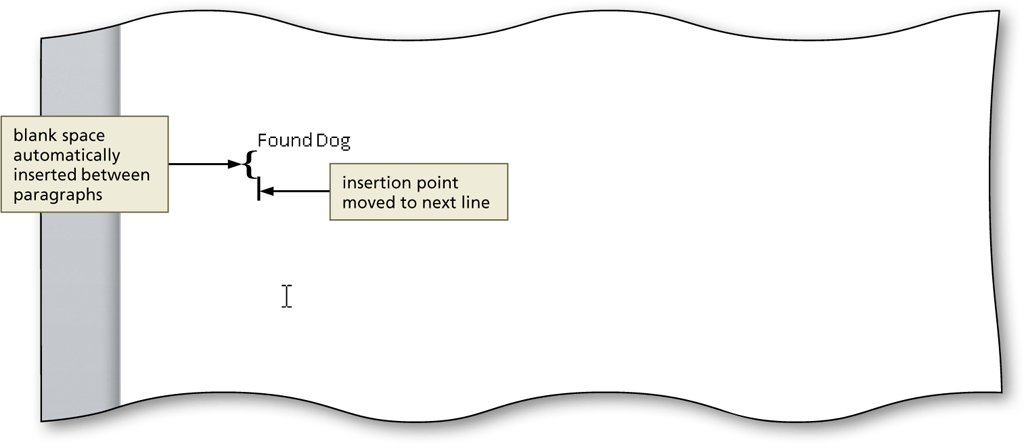 Creating, Formatting, and Editing a Word Document with Pictures
6
Displaying Formatting Marks
If the Home tab is not the active tab, click Home on the Ribbon to display the Home tab.
If it is not selected already, click the Show/Hide ¶ button (Home tab | Paragraph group) to display formatting marks on the screen
Creating, Formatting, and Editing a Word Document with Pictures
7
Displaying Formatting Marks
Creating, Formatting, and Editing a Word Document with Pictures
8
Wordwrap
Wordwrap allows you to type words in a paragraph continually without pressing the ENTER key at the end of each line
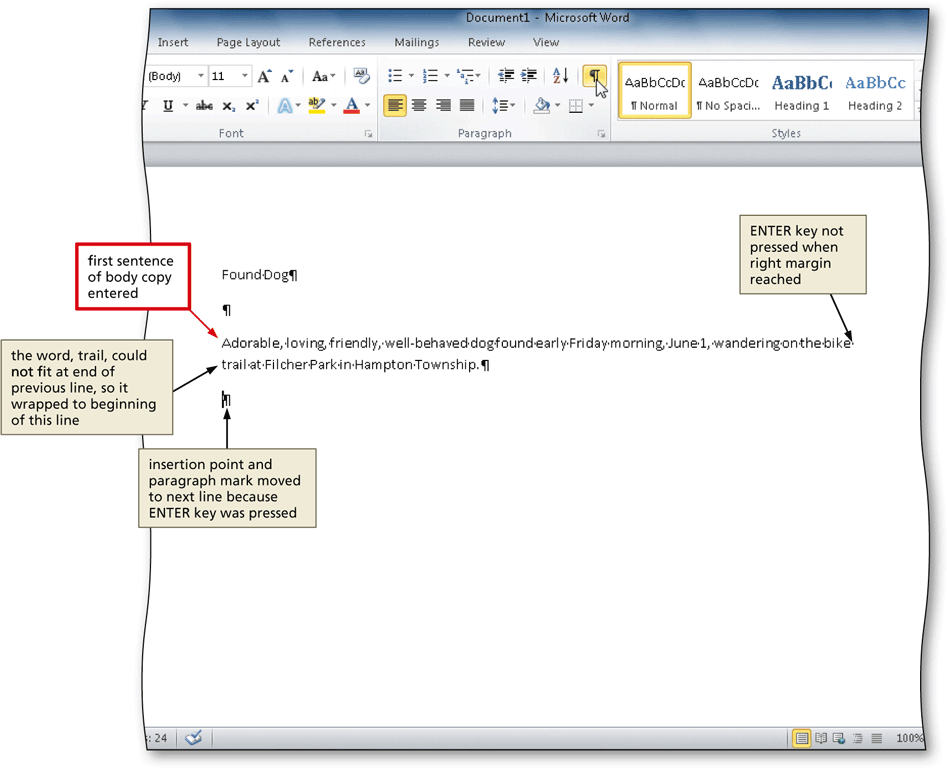 Creating, Formatting, and Editing a Word Document with Pictures
9
Checking Spelling and Grammar as You Type
Type the misspelled text and then press the SPACEBAR so that a red wavy line appears below the misspelled word
Right-click the flagged word to display a shortcut menu that presents a list of suggested spelling corrections for the flagged word
Click the correct word on the shortcut menu
Creating, Formatting, and Editing a Word Document with Pictures
10
Checking Spelling and Grammar as You Type
Creating, Formatting, and Editing a Word Document with Pictures
11
Navigating a Document
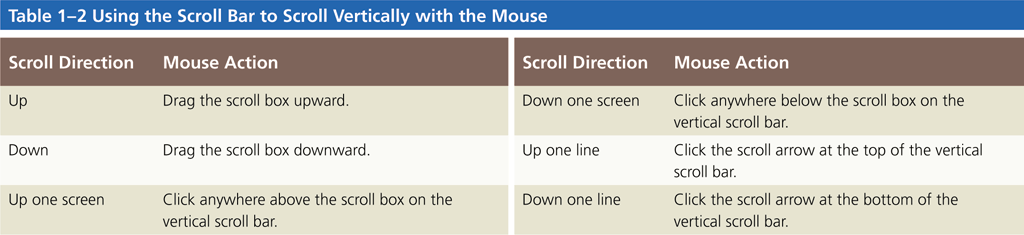 Creating, Formatting, and Editing a Word Document with Pictures
12
Centering a Paragraph
Click somewhere in the paragraph to be centered to position the insertion point in the paragraph to be formatted
Click the Center button (Home tab | Paragraph group) to center the paragraph containing the insertion point
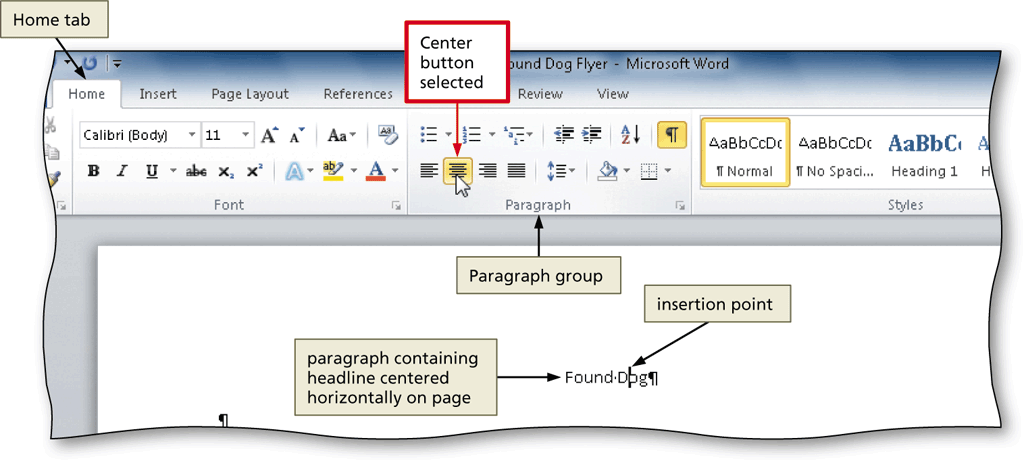 Creating, Formatting, and Editing a Word Document with Pictures
13
Selecting a Line
Move the mouse pointer to the left of the line to be selected until the mouse pointer changes to a right-pointing block arrow
Click the mouse to select the entire line to the right of the mouse pointer
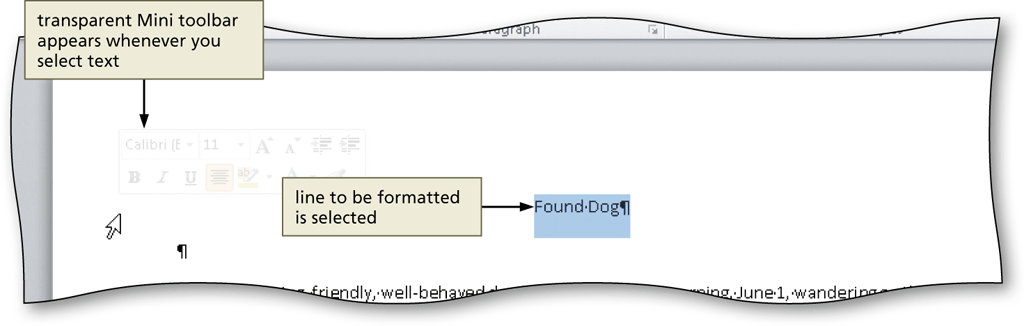 Creating, Formatting, and Editing a Word Document with Pictures
14
Changing the Font Size of Selected Text
With the text selected, click the Font Size box arrow (Home tab | Font group) to display the Font Size gallery
Point to the desired point size in the Font Size gallery to display a live preview of the selected text at the selected point size
Click the desired point size to change the font size of the selected text
Creating, Formatting, and Editing a Word Document with Pictures
15
Changing the Font Size of Selected Text
Creating, Formatting, and Editing a Word Document with Pictures
16
Changing the Font of Selected Text
With the text selected, click the Font box arrow (Home tab | Font group) to display the Font gallery 
Scroll through the Font gallery, and then point to the desired font to display a live preview of the selected text in the selected font
Click the font to change the font of the selected text
Creating, Formatting, and Editing a Word Document with Pictures
17
Changing the Font of Selected Text
Creating, Formatting, and Editing a Word Document with Pictures
18
Changing the Case of Selected Text
With the text selected, click the Change Case button (Home tab | Font group) to display the Change Case gallery 
Click the desired case in the Change Case gallery to change the case of the selected text
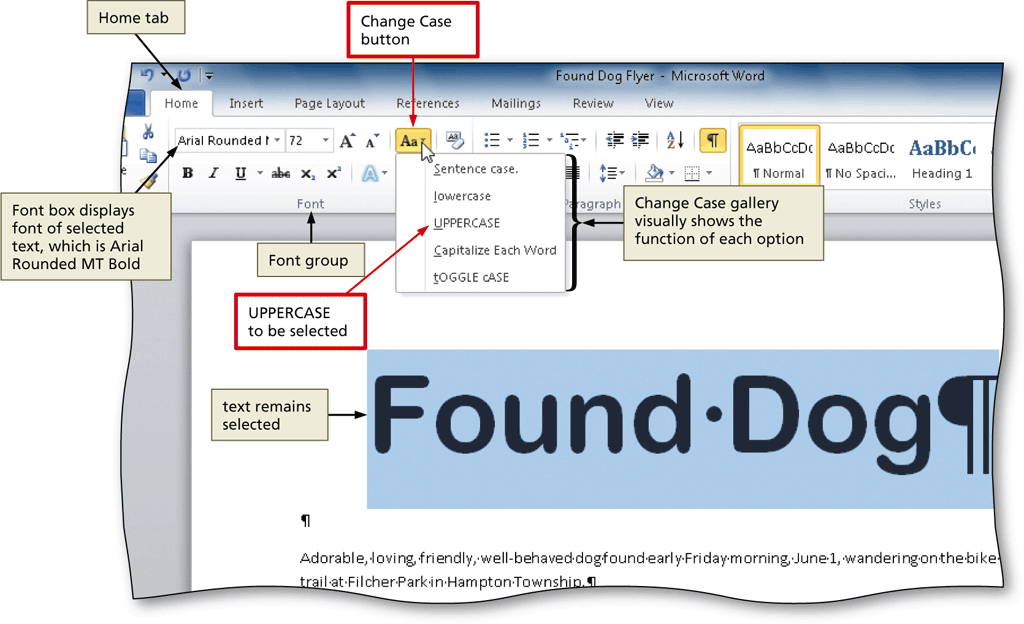 Creating, Formatting, and Editing a Word Document with Pictures
19
Applying a Text Effect to Selected Text
With the text selected, click the Text Effects button (Home tab | Font group) to display the Text Effects gallery
Point to the desired text effect to display a live preview of the selected text in the selected text effect
Click the text effect to change the text effect of the selected text
Creating, Formatting, and Editing a Word Document with Pictures
20
Applying a Text Effect to Selected Text
Creating, Formatting, and Editing a Word Document with Pictures
21
Shading a Paragraph
Click somewhere in the paragraph to be shaded
Click the Shading button arrow (Home tab | Paragraph group) to display the Shading gallery 
Point to the desired shading to display a live preview of the selected shading color
Click the shading color
Creating, Formatting, and Editing a Word Document with Pictures
22
Shading a Paragraph
Creating, Formatting, and Editing a Word Document with Pictures
23
Selecting Multiple Lines
Move the mouse pointer to the left of the first paragraph to be selected until the mouse pointer changes to a right-pointing block arrow
Drag downward to select all lines that will be formatted
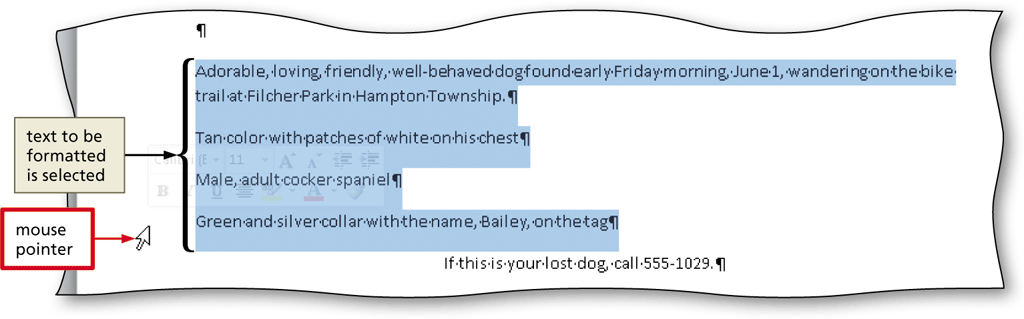 Creating, Formatting, and Editing a Word Document with Pictures
24
Bulleting a List of Paragraphs
Move the mouse pointer to the left of the first paragraph to be selected until the mouse pointer changes to a right-pointing block arrow
Drag downward until all paragraphs that will be formatted with a bullet character are selected
Click the Bullets button (Home tab | Paragraph group) to place a bullet character at the beginning of each selected paragraph
Creating, Formatting, and Editing a Word Document with Pictures
25
Bulleting a List of Paragraphs
Creating, Formatting, and Editing a Word Document with Pictures
26
Undoing and Redoing an Action
Click the Undo button on the Quick Access Toolbar to reverse your most recent action
Click the Redo button on the Quick Access Toolbar to reverse your most recent undo
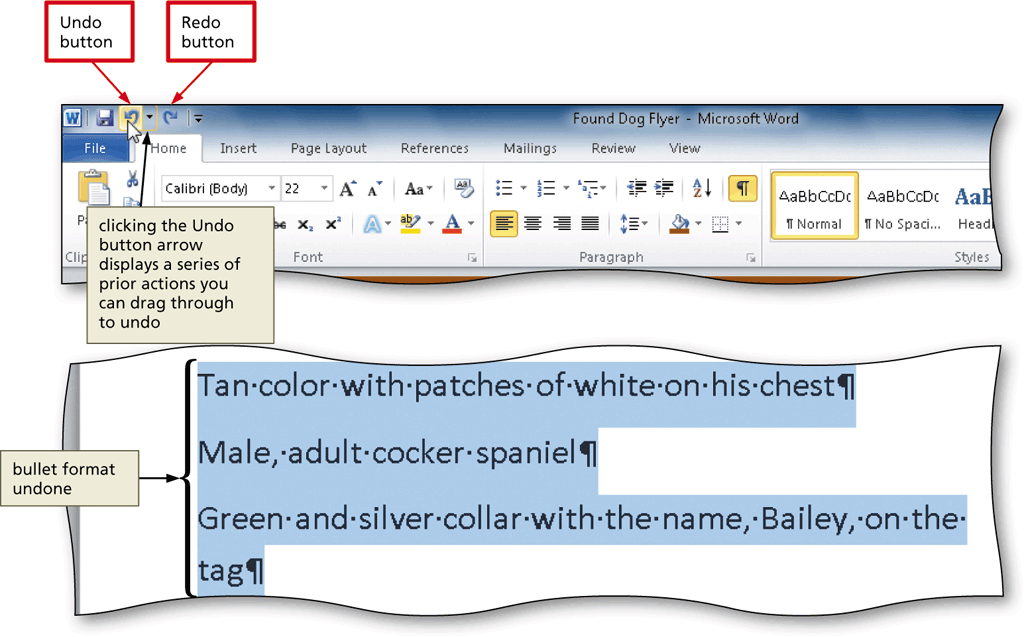 Creating, Formatting, and Editing a Word Document with Pictures
27
Italicizing Text
Click somewhere in the word to be italicized to position the insertion point in the word to be formatted
Click the Italic button (Home tab | Font group) to italicize the word containing the insertion point
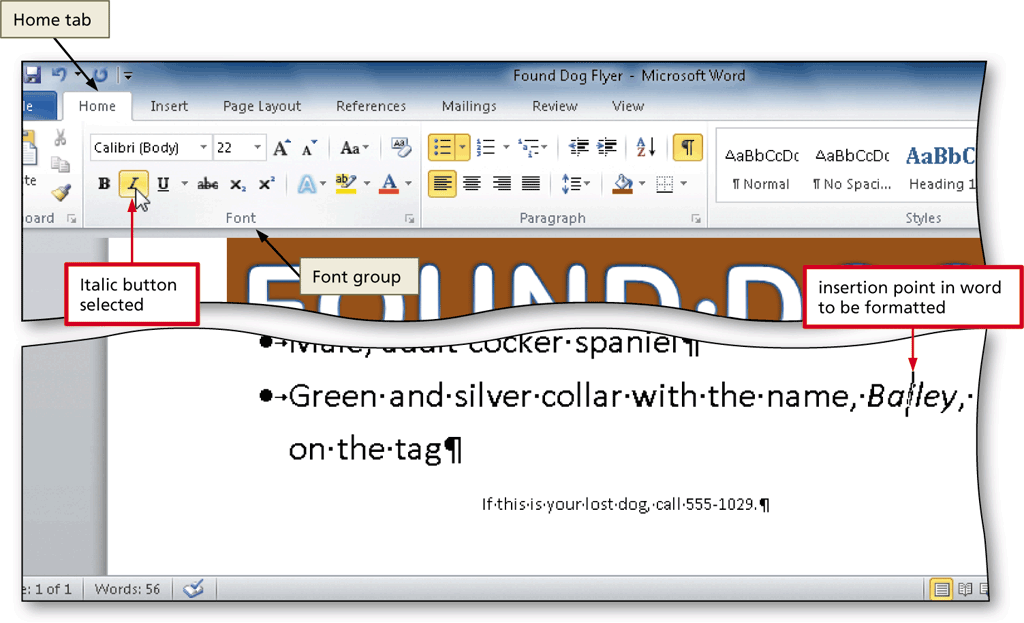 Creating, Formatting, and Editing a Word Document with Pictures
28
Coloring Text
With the insertion point in the word to format, click the Font Color button arrow (Home tab | Font group) to display the Font Color gallery 
Point to the desired font color to display a live preview of the desired font color
Click the font color to change the color of the text
Creating, Formatting, and Editing a Word Document with Pictures
29
Coloring Text
Creating, Formatting, and Editing a Word Document with Pictures
30
Using the Mini Toolbar to Format Text
Select the text to format, and then move the mouse pointer into the transparent Mini toolbar, so that it changes to a bright toolbar
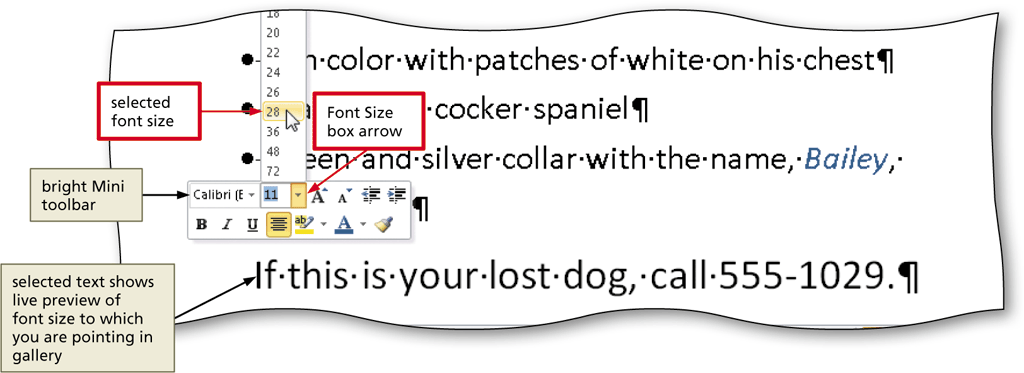 Creating, Formatting, and Editing a Word Document with Pictures
31
Underlining Text
With the text selected, click the Underline button (Home tab | Font group) to underline the selected text
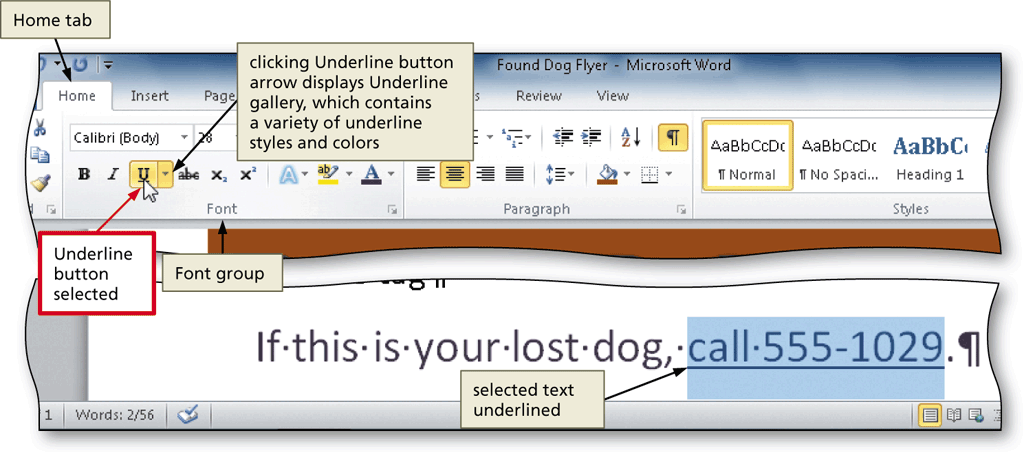 Creating, Formatting, and Editing a Word Document with Pictures
32
Bolding Text
With the text selected, click the Bold button (Home tab | Font group) to bold the selected text
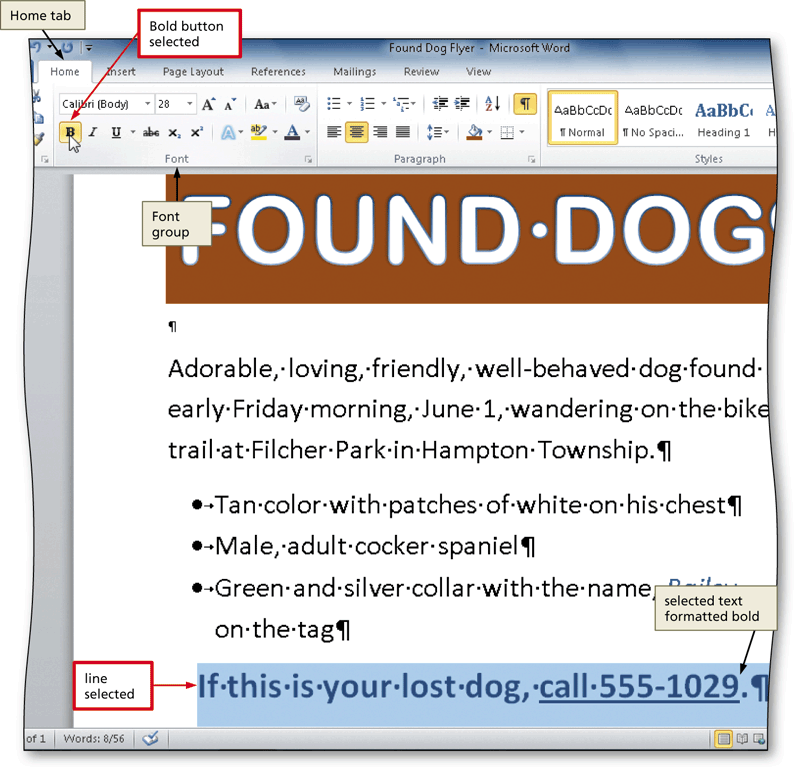 Creating, Formatting, and Editing a Word Document with Pictures
33
Changing Theme Colors
Click the Change Styles button (Home tab | Styles group) to display the Change Styles menu 
Point to Colors on the Change Styles menu to display the Colors gallery
Click the desired theme color to change the document theme colors
Creating, Formatting, and Editing a Word Document with Pictures
34
Changing Theme Colors
Creating, Formatting, and Editing a Word Document with Pictures
35
Inserting a Picture
Position the insertion point where you want to insert the picture
Click Insert on the Ribbon to display the Insert tab
Navigate to the picture location
Select the picture you wish to insert
Click the Insert button (Insert Picture dialog box) to insert the picture at the location of the insertion point in the document
Creating, Formatting, and Editing a Word Document with Pictures
36
Inserting a Picture
Creating, Formatting, and Editing a Word Document with Pictures
37
Zooming the Document
Click the Zoom Out or Zoom In button as many times as necessary
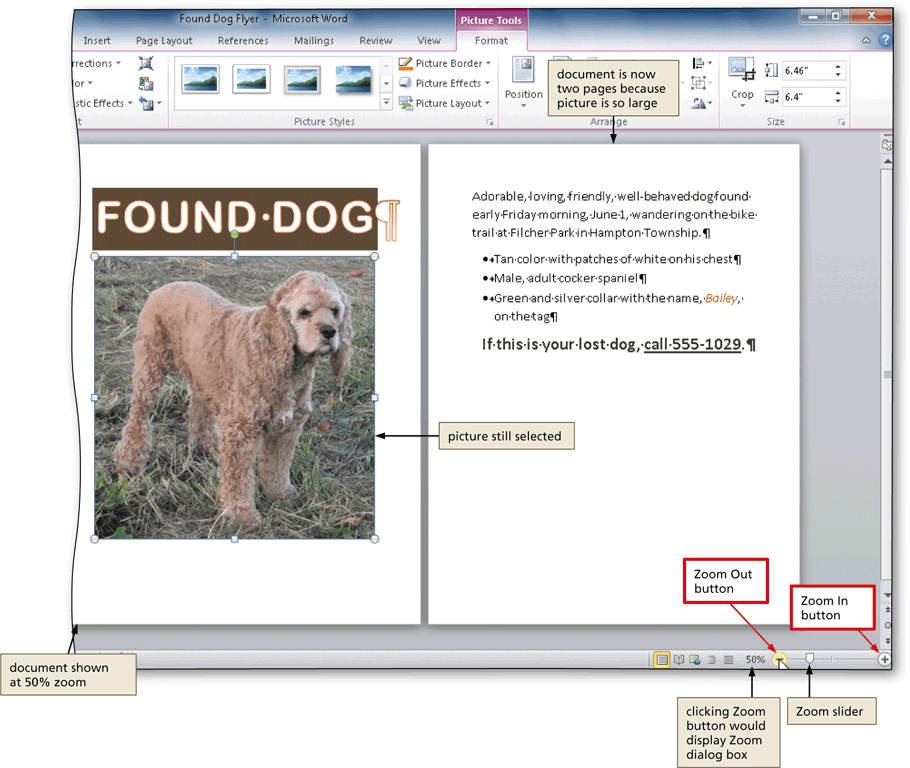 Creating, Formatting, and Editing a Word Document with Pictures
38
Resizing a Graphic
Drag one of the sizing handles to increase or decrease the size of the graphic
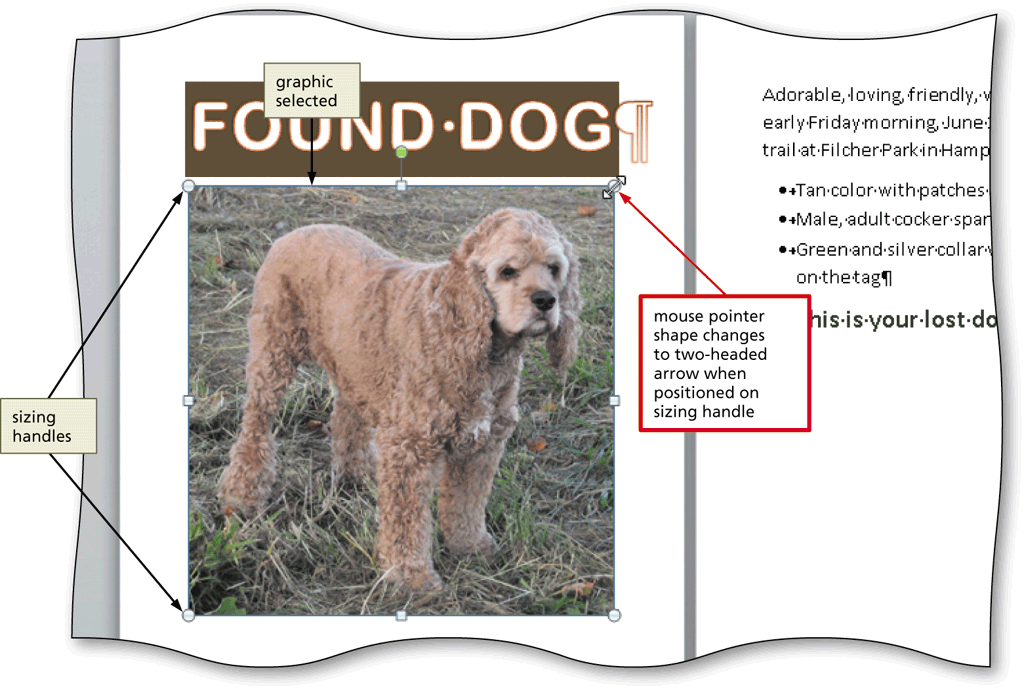 Creating, Formatting, and Editing a Word Document with Pictures
39
Resizing a Graphic by Entering Exact Measurements
With the graphic selected, click the Shape Height box (Picture Tools Format tab | Size group) to select the contents in the box and then type the desired height
Click the Shape Width box to select the contents in the box, type  the desired width, and then click the picture to apply the settings
Creating, Formatting, and Editing a Word Document with Pictures
40
Resizing a Graphic by Entering Exact Measurements
Creating, Formatting, and Editing a Word Document with Pictures
41
Applying a Picture Style
With the picture selected, click the desired picture style in the Picture Styles gallery (Picture Tools Format tab | Picture Styles group). Click the More button to display additional picture styles
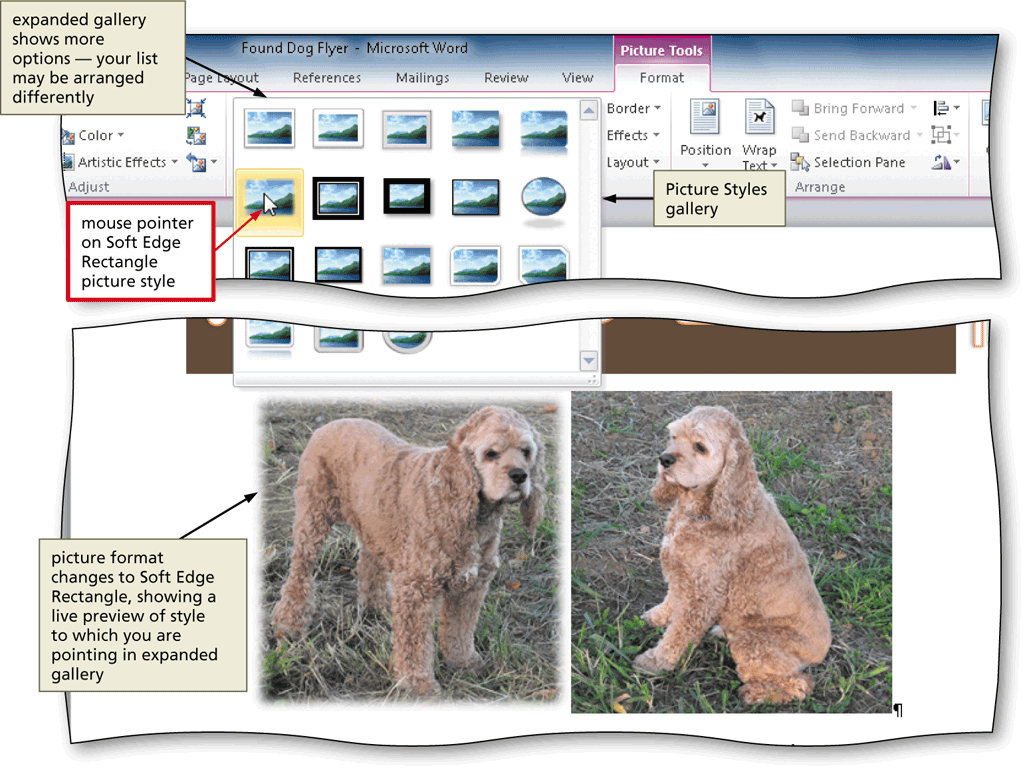 Creating, Formatting, and Editing a Word Document with Pictures
42
Applying Picture Effects
Click the Picture Effects button (Picture Tools Format tab | Picture Styles group) to display the Picture Effects menu 
Point to the desired picture effect type
Click the desired picture effect in the gallery to apply the selected picture effect
Creating, Formatting, and Editing a Word Document with Pictures
43
Applying Picture Effects
Creating, Formatting, and Editing a Word Document with Pictures
44
Viewing One Page
Click View on the Ribbon to display the View tab
Click the One Page button (View tab | Zoom group) to display the entire page in the document window as large as possible
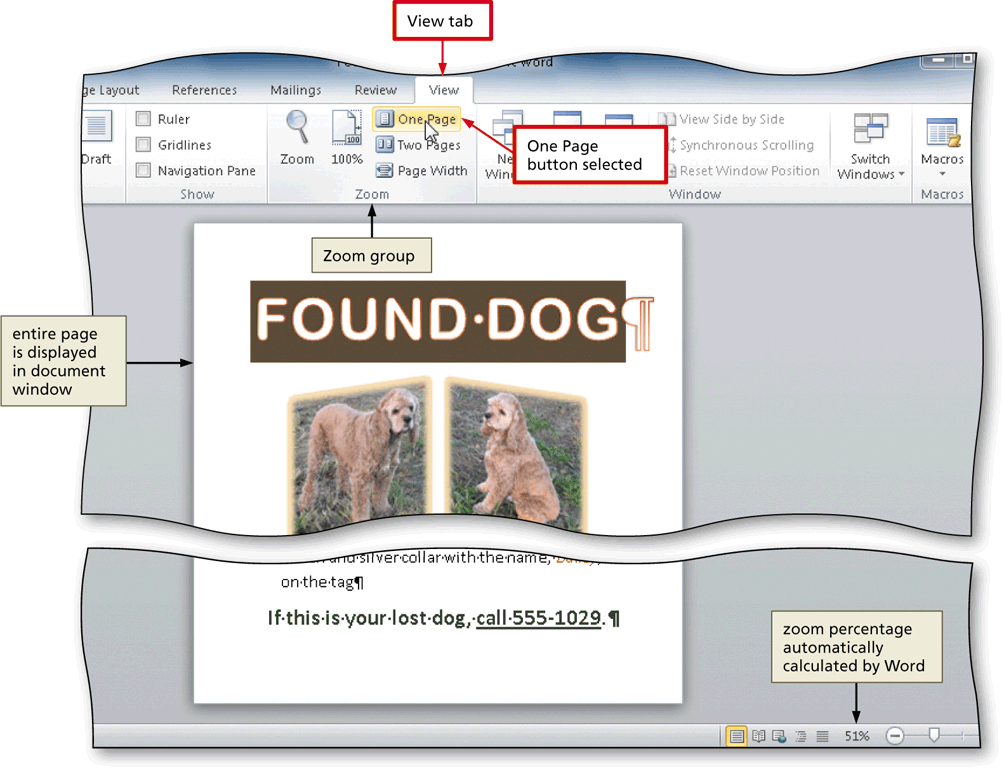 Creating, Formatting, and Editing a Word Document with Pictures
45
Adding a Page Border
Click Page Layout on the Ribbon to display the Page Layout tab
Click the Page Borders button (Page Layout tab | Page Background group) to display the Borders and Shading dialog box
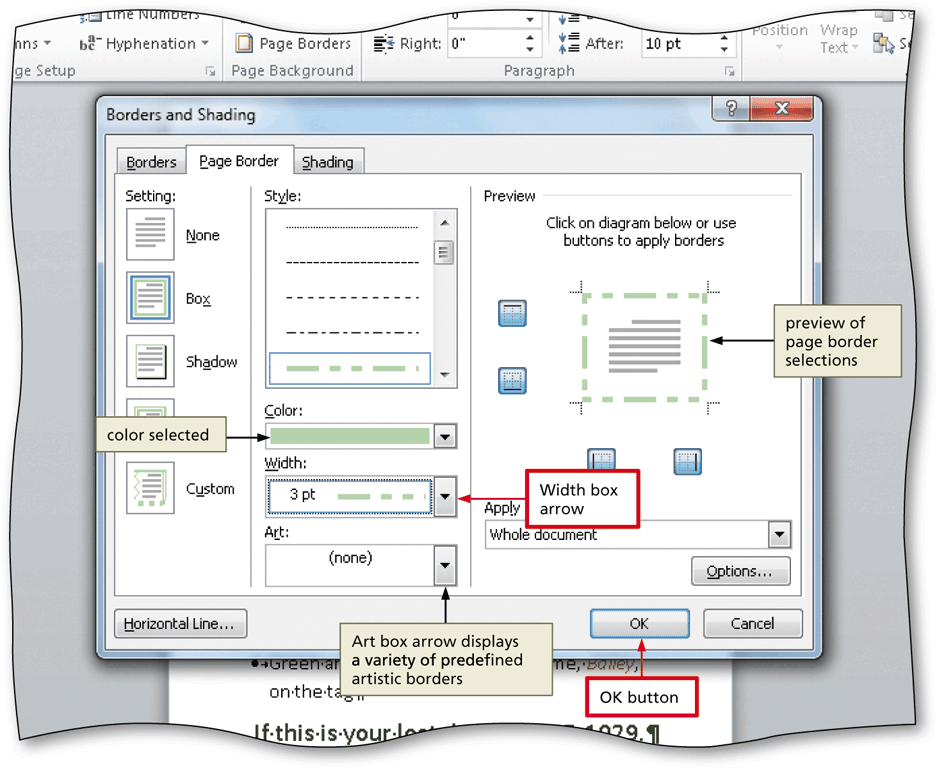 Creating, Formatting, and Editing a Word Document with Pictures
46
Changing Spacing Before and After a Paragraph
Click Page Layout on the Ribbon to display the Page Layout tab 
Position the insertion point in the paragraph to be adjusted 
Change the values in the Spacing Before and Spacing After boxes
Creating, Formatting, and Editing a Word Document with Pictures
47
Changing Spacing Before and After a Paragraph
Creating, Formatting, and Editing a Word Document with Pictures
48
Deleting Text
Select the text to be deleted
With the text selected, press the DELETE key to delete the selected text
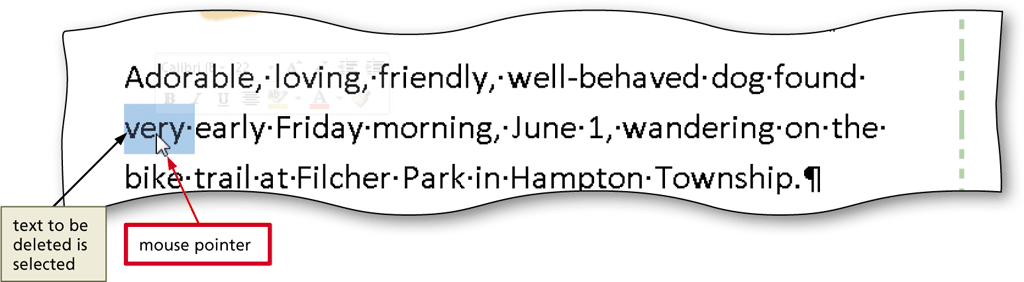 Creating, Formatting, and Editing a Word Document with Pictures
49
Moving Text
Select the text to be moved 
With the mouse pointer in the selected text, press and hold down the mouse button, which displays a dotted insertion point and a small dotted box with the mouse pointer
Drag the dotted insertion point to the location where the selected text is to be moved
Release the mouse button to move the selected text to the location of the dotted insertion point
Creating, Formatting, and Editing a Word Document with Pictures
50
Moving Text
Creating, Formatting, and Editing a Word Document with Pictures
51
Changing Document Properties
Click File on the Ribbon to open the Backstage view 
If necessary, click the Info tab to display the Info gallery 
Click the Properties button in the right pane of the Info gallery to display the Properties menu
Click Show Document Panel on the Properties menu to close the Backstage view and display the Document Information Panel in the Word document window
Creating, Formatting, and Editing a Word Document with Pictures
52
Changing Document Properties
Type the properties in the respective text boxes
Click the Close the Document Information Panel button so that the Document Information Panel no longer is displayed
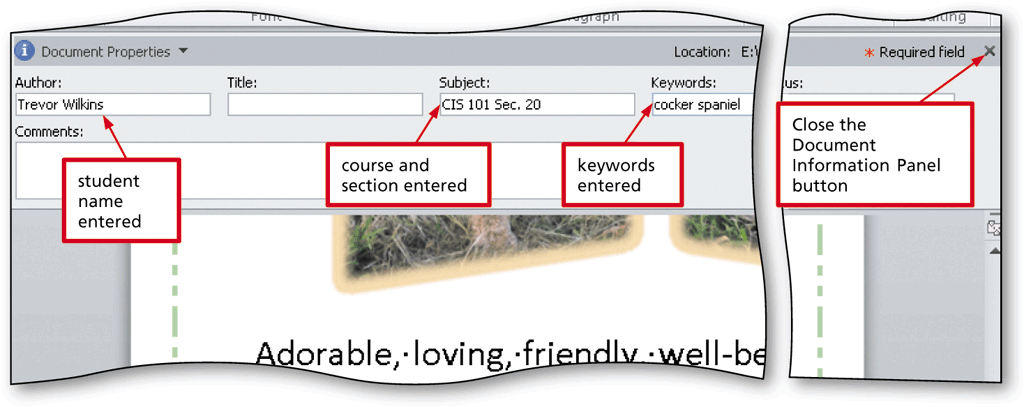 Creating, Formatting, and Editing a Word Document with Pictures
53
Printing a Document
Click File on the Ribbon to open the Backstage view
Click the Print tab in the Backstage view to display the Print gallery
Verify the printer name that appears on the Printer Status button will print a hard copy of the document. If necessary, click the Printer Status button to display a list of available printer options and then click the desired printer to change the currently selected printer
Creating, Formatting, and Editing a Word Document with Pictures
54
Printing a Document
Creating, Formatting, and Editing a Word Document with Pictures
55
Chapter Summary
Enter text in a Word document
Check spelling as you type
Format paragraphs
Format text
Undo and redo commands or actions
Change theme colors
Creating, Formatting, and Editing a Word Document with Pictures
56
Chapter Summary
Insert digital pictures in a Word document
Format pictures
Add a page border
Correct errors and revise a document
Change document properties
Print a document
Creating, Formatting, and Editing a Word Document with Pictures
57
MicrosoftWord 2010
Chapter 1 Complete